Тема урока:«Социальная структура общества».
Обществознание. 8 класс
Хабибуллина Э.Х. учитель обществознания  
МОУ Березовской СОШ 
8
Виды общностей
1. Сословия.
2. Классы.
3. Социальные страты.
Сословие
Сословие – социальная страта, отличающаяся набором определенных прав и обязанностей, закрепленных законодательно
Класс
Класс – это большая группа людей, объединяемых по своему положению в общественном разделении труда, отношению к собственности, характеру и размеру получаемого дохода.
Социальная страта
Социальная страта – категория населения, объединенная общественным сознанием или внешними наблюдателями
Критерии разделения общества на страты:
1. Уровень дохода.
2. Отношение к власти.
3. Уровень образования.
4. Престиж профессии.
Социальная мобильность
Социальная мобильность – перемещение отдельных людей и целых групп в рамках социальной системы.
Виды социальной мобильности
Восходящая Восходящая 
Восходящая
Вертикальная
Горизонтальная
Восходящая
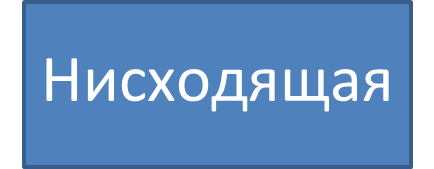 ВосходящаяПризнаки социальной группы:
1. Наличие взаимодействия между некой совокупностью людей.
2. Регулирование отношений определенными правилами.
3. Ожидание соответствующего поведения.
4. Осознание своей принадлежности к данной группе и признание этого другими.
Виды групп:
1. Большие и малые.
2. Первичные и вторичные.
3. Формальные и неформальные.
Виды конфликтов:
1. Локальные (отдельные стороны общественной жизни).
2. Масштабные (все общество или значительные его сферы).
3. Глобальные (большинство государств мира).
Домашнее задание.
Прочитать параграф 12
На примере членов своей семьи или знакомых показать, как изменилось их социальное положение. С какими обстоятельствами(получением образования , переездом из деревни в город, ростом или сокращением доходов) были связаны эти изменения ?
Выучить новые термины.